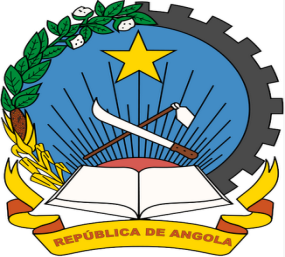 REPÚBLICA DE ANGOLA
GOVERNO DA PROVINCIA DE CABINDA
SECRETARIA  PROVINCIAL  DA  ENERGIA  E  ÁGUAS
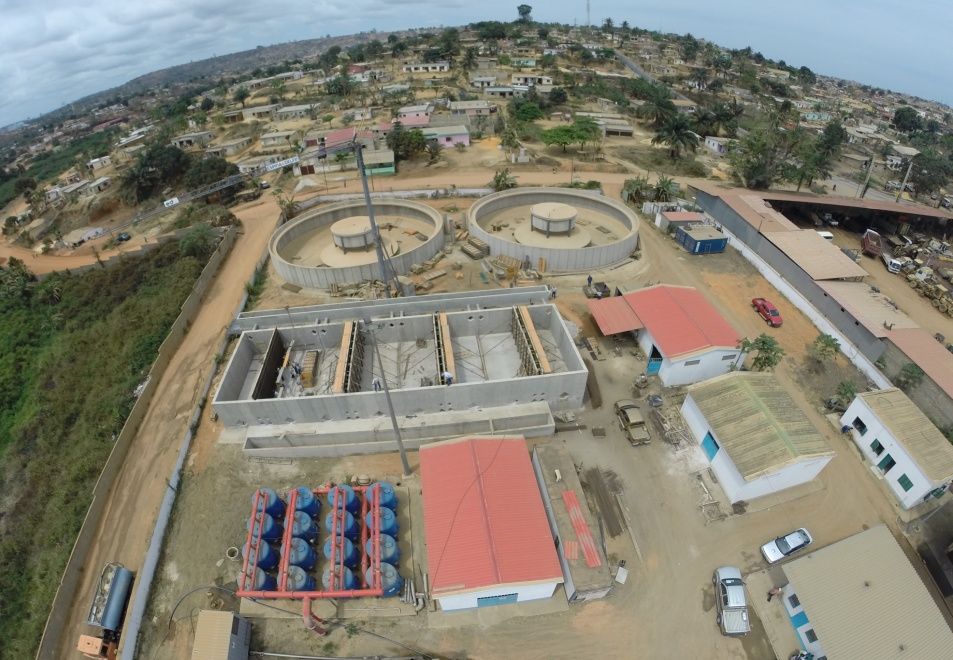 Conselho Consultivo do MINEARelatório de Balanço
SECTOR DE ÁGUAS 
********
INTRODUÇÃO
O abastecimento de água potável constitui uma das condições fundamentais para a saúde e bem estar das populações, bem como o desenvolvimento económico e social.

O objectivo do desenvolvimento do Milénio e de acordo PND (Plano Nacional do Desenvolvimento): as metas preconizadas é de atingir 100% de cobertura as zonas urbanas e 80% as rurais.

O presente trabalho refere-se  sobre o estado e a situação actual do sector de águas em Cabinda, conforme os dados que de seguida vamos apresentar.
I- POPULAÇÃO DA CIDADE DE CABINDA COM ACESSO À   ÁGUA POTÁVEL
Quanto a percepção do nível de cobertura e acesso à água potável na cidade de Cabinda e nas restantes sedes Municipais, (Belize, Buco-Zau e Cacongo), é de 23,75%, como se pode observar no quadro a seguir:
II- PRINCIPAIS ACÇÕES CONCRETIZADAS EM 2014/2015, NO ÂMBITO DO PIP
Durante o período em referência, destacamos algumas acções que foram concretizadas no âmbito do PIP-local, PAT e PRODAS (Programa do Desenvolvimento do Alto-Sundi) na Província de Cabinda, com maior destaque a Ampliação e Optimização das ETAs-1 e 2 com vista aumentar a produção de água de 350 à 1400 m3/h. O quadro seguinte descreve as outras acções executadas:
II- PRINCIPAIS ACÇÕES CONCRETIZADAS EM 2014/2015 NO ÂMBITO DO PRODAS (PROGRAMA DO DESENVOLVIMENTO DO ALTO-SUNDI) Cont.
II- PRINCIPAIS ACÇÕES CONCRETIZADAS EM 2014/2015 NO ÂMBITO DO PAT (PROGRAMA ÁGUA PARA TODOS) Cont.
III- INDICADORES DE OPERACIONALIDADE DO SISTEMA DE ABASTECIMENTO DE ÁGUA DA CIDADE CAPITAL
CIDADE DE CABINDA
A população urbana é abastecida por 10 sistemas: 5 ETAs e 5 furos subterrâneos;
O casco urbano é abastecido a partir de duas ETAs-1 e 2. A sua produção é insuficiente para as necessidades, mesmo funcionando de forma contínua (24h/dia). Os serviços são forçados a manobras diárias de isolamento dos principais reservatórios em períodos parciais para que os consumos possam adaptar-se às possibilidades de produção;
As restantes três ETAs abastecem as zonas peri-urbanas: Caio, Simindele e Fortaleza. Esta última, não funciona em horário integral (24 h/dia) por motivos de falta de energia eléctrica da rede pública na zona em que está instalada;
III- INDICADORES DE OPERACIONALIDADE DO SISTEMA DE ABASTECIMENTO DE ÁGUA DA CIDADE CAPITAL (Cont.)
III- INDICADORES DE OPERACIONALIDADE DO SISTEMA DE ABASTECIMENTO DE ÁGUA DA CIDADE CAPITAL (Cont.)
IV-BALANÇO DE IMPLEMENTAÇÃO DO PAT-2014
Foram inseridas as seguintes localidades da Província de Cabinda, de acordo com o quadro seguinte:
IV-BALANÇO DE IMPLEMENTAÇÃO DO PAT-2015
De igual forma , o PAT-2014, foram contempladas as seguintes localidades da Província de Cabinda, de acordo com o quadro seguinte:
V-SÍNTESE DA CONDIÇÃO  DE OPERAÇÃO DOS SISTEMAS DE ÁGUA NA PROVÍNCIA
VI-SÍNTESE DE INVENTÁRIO DOS SISTEMAS DE ÁGUA NA PROVÍNCIA
VII-INDICADORES SOBRE IMPLEMENTAÇÃO DO MOGECA
IMPLEMENTAÇÃO DO MOGECA
     
     No âmbito da implementação do Modelo de Gestão Comunitário dos Sistemas de Água, o Sector já criou 25 Grupos de Águas e Saneamento (GAS) nas comunidades com sistemas de água nos Municípios de Cabinda e Belize em pareceria com a ONG DW.  O trabalho vai prosseguir-se nos restantes Municípios.
CRIAÇÃO DA COMISSÃO INSTALADORA DA EMPRESA PÚBLICA DE ÁGUAS DE CABINDA
Em conformidade com as políticas estabelecidas pelo Governo Central quanto a criação de Empresas Públicas de Água nas Províncias para a Gestão e Manutenção dos sistemas de Água (Produção, Transporte, Distribuição e Comercialização da água Potável), o Governo da Província criou a Comissão Instaladora da Empresa Pública de Águas de Cabinda (CIEPAC) em 9 de Junho de 2014, sob o Despacho Nº265/GGPC/14.
Das actividades desenvolvidas pela Comissão, destacamos as seguintes:

 Cadastramento de consumidores;
Manutenção e operacionalidade dos sistemas de água;
Ligações domiciliárias;
Serviços de facturação e cobrança;
Abertura de Representações de CIEPAC nos Municípios de Cacongo e Buco-Zau
VII- BASE DE DADOS DA QUALIDADE DE ÁGUA (cont.)
IMPLEMENTAÇÃO DA BASE DE DADOS DA QUALIDADE DE ÁGUA

     No âmbito da implementação de base de dados sobre a qualidade de água, o Sector elaborou o PCQA (Plano de Controlo de Qualidade de Água), conforme a tabela abaixo, tendo cumprido com as exigências do mesmo de acordo as orientações do Ministério, atingindo 84,6% dos parâmetros indicados pela DNA até 2013.
VIII- CARACTERIZAÇÃO ESTATÍSTICA DOS RECURSOS     HUMANOS AFECTOS AO SERVIÇO DE ABASTECIMENTO DE ÁGUA
IX- PRINCIPAIS CONSTRANGIMENTOS E ORÇAMENTO PROVINCIAL 2016 E ACTIVIDADES FUNDAMENTAIS EM PERSPECTIVA
a) PRINCIPAIS CONSTRANGIMENTOS
Falta de verbas para manutenção, operação e recuperação de sistemas de abastecimento de água na Província;


Falta de disponibilização de verbas para conclusão de projectos iniciados em 2014 no âmbito do Programa Água Para Todos;


3. Dificuldades de acesso ao sistema informático de Base de Dados da Qualidade de Água;


4. Falta de financiamento para o apoio das actividades da Comissão Instaladora da Empresa Pública de Águas de Cabinda (CIEPAC).
b) PROPOSTA DO ORÇAMENTO PROVINCIAL PARA 2016
C) ACTIVIDADES FUNDAMENTAIS E PERSPECTIVAS
Construção da ETA-Sassa-Zau (ETA-Grande), no sentido de atingir as   metas preconizadas pelo Executivo sobre o abastecimento de água até 2017,  (100% zonas urbanas) e continuação de execução dos projectos do PAT para atingir os 80% nas zonas rurais, conforme o PND (Plano Nacional do Desenvolvimento);

2.  Construção do Sistema de Abastecimento de Água na Comuna de Massabi.

3.  Implementação do programa de alargamento da rede da cidade de Cabinda e ligações domiciliárias em quarteirões;

4. Monotorização da Comissão Instaladora da Empresa Pública de Águas de Cabinda através do financiamento do MINEA;
Obrigado